Achondroplasia Literature Review
September 2021
Achondroplasia.expert is organized and funded by BioMarin. This material has been developed in conjunction with the Achondroplasia.expert Editorial Committee.
© 2021 BioMarin International Limited.All Rights Reserved. EU-ACH-00295  11/21
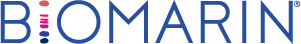 Psychomotor Delay in a Child with FGFR3 G380RPathogenic Mutation Causing Achondroplasia
This patient had a number of phenotypic characteristics of achondroplasia
Including macrocephaly, mild narrow thorax, long body, and shortness of rhizome in the limbs
But at the age of 2 he was not able to sit without support, and had impaired speech
Exome sequencing revealed a de novo c.1138G > A mutation within the FGFR3 gene
Mutations within the FGFR3 gene lead to dimerisation of cell membrane proteins
Downregulatory effects may suppress proliferation and differentiation of cartilage through activating intracellular signalling pathways
The mutation confirmed the clinical diagnosis, and seemed to be causing the psychomotor delay
In this case, clinical findings were in accordance with achondroplasia, but with absence of cervicomedullary compression and hydrocephaly
Additionally, there was a psychomotor delay, which is not common in achondroplasia
Genetic testing was offered
Clinical exome sequencing in a 2-year-old boy with phenotypic characteristics of achondroplasia
4,813 disease-causing genes were analysed
Thus, this is the first report to associate the detected mutation with psychomotor deficits
Ergoren MC, et al. Global Med Genet 2021;8:100–3.
Total Joint Arthroplasty in Patients With Achondroplasia: Comparison of 90-Day Adverse Events and 5-Year Implant Survival
To examine short-term complications and intermediate-term implant survival after total joint replacement
ACH is the most common hereditary skeletal dysplasia
Total joint arthroplasty in this population may present unique challenges
Higher odds of surgical site infection in ACH THA
Higher odds of any AE in ACH TKA
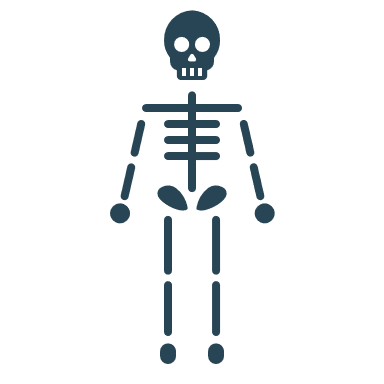 Retrospective analysis
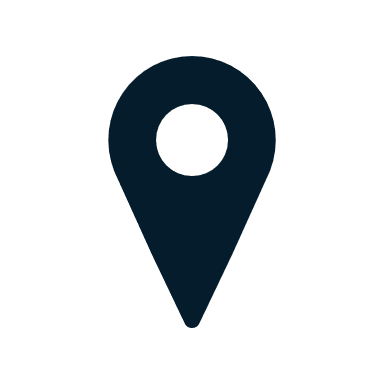 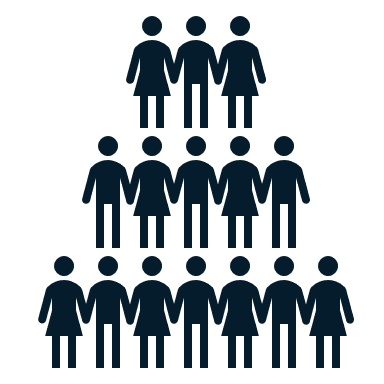 Mariner PearlDiver administrative insurance data set in the USA
435ACH patients
OR 3.49
P=0.005
OR 1.52
P=0.006
>90 days post-operative follow-up
Plus 4312 matched controls
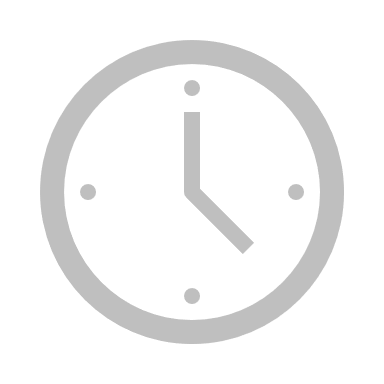 5-year implant survival was not significantly different in those with and without ACH:
THA: 95.0% vs 96.6% (p=0.321)
 90-day AEs assessed and compared using multivariate logistic regression
 5-year implant survival was determined and compared with Kaplan-Meier
TKA: 95.1% vs 95.5% (p=0.910)
Although several short-term AEs had greater odds for those with achondroplasia, 5-year survival with versus without ACH was not different after THA or TKA
ACH, achondroplasia; AE, adverse event; THA, total hip arthroplasty; TKA, total knee arthroplasty. Moore HG, et al. Arthroplasty Today 2021;11:151–6.
Achondroplasia – First Report from India of a Rare FGFR3 Gene Variant
Report of an infant who was managed as failure to thrive at multiple centres
11-month-old girl
Complaints of delay in achieving motor milestones since birth, but with preserved intellect
First-born of non-consanguineously married healthy couple
Born full-term with a birth weight of 2.5 kg
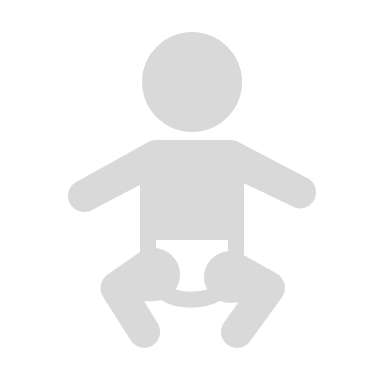 Radiological examination classical for ACH phenotype
But c.1138G>A/G>C mutation was absent
Subsequently analysed all coding exons and exon-intron boundaries of FGFR3 

Found a heterozygous missense variation in exon 8, NM_000142.4:c.1043C>G (p.Ser348Cys)

This mutation has previously been found in only 3 other patients
Disproportionately short stature
Hypotonia
Large head with flat nasal bridge
Redundant skin folds
Upper and lower limb rhizomelia
This report emphasises the benefit of sequencing the whole gene in individuals who are negative for hotspot ACH mutations but have strong clinical suspicion
ACH, achondroplasia. Chaudhry C, et al. Laboratory Medicine 2020;52:499–502.